ParaCENTRUM FenixŠpičkové centrum rehabilitačních a sociálních služeb
Projekt ParaCENTRA Fenix
Projektem ParaCENTRA Fenix je získat finanční prostředky na pokrytí počátečních nákladů spojených s vybudováním špičkového centra rehabilitačních a sociálních služeb pro osoby s poškozením míchy v Jihomoravském kraji ve výši 12 mil. Kč.

 Poskytne nové ubytovací kapacity.
Navýší kapacitu klientů až na čtyřnásobek.
Umožní rozšíření a zkvalitnění služeb.
 Nabídne komplexní služby pod jednou střechou.
 Vytvoří prostory pro komunitní setkávání, vzdělávací kurzy, osvětové přednášky.
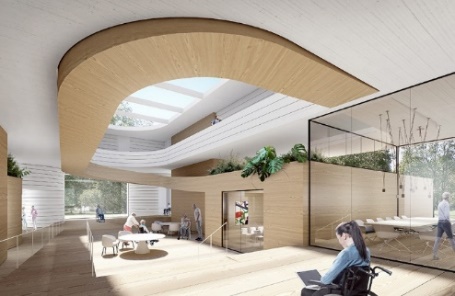 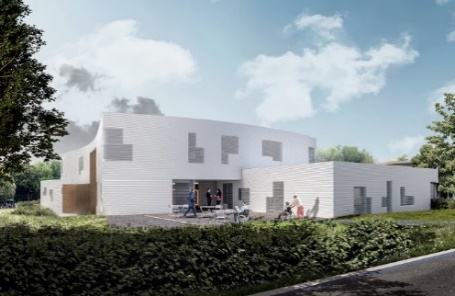 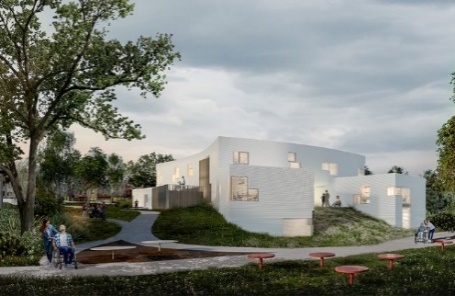 Prototyp a testování
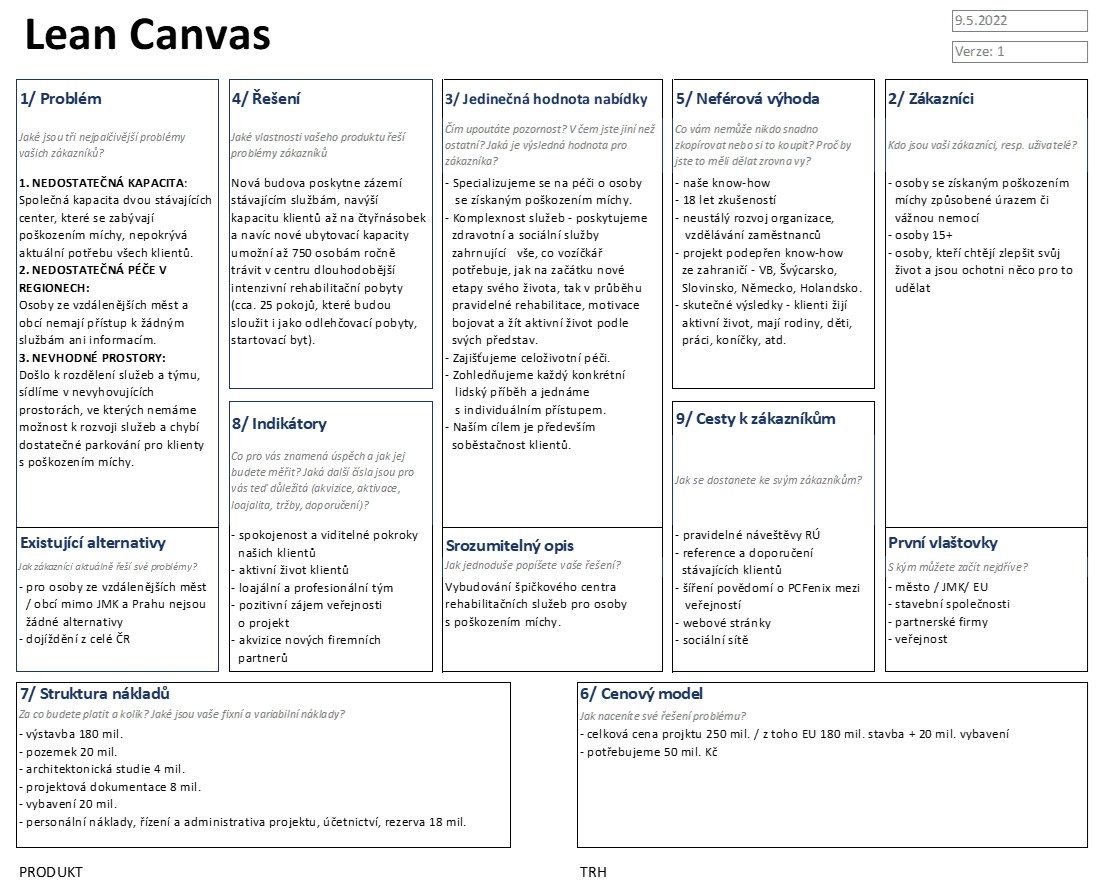 Prototyp a testování
BOOK CASE a LIST of DONORS

Zvolená forma představení projektu,
jasné a konkrétní informace o projektu,
pořadí jednotlivých stránek,
zaujetí potenciálních dárců,
reálný časový harmonogram,
adekvátnost výše požadované částky od firemních dárců,
výběr profesí, které jsme se rozhodli oslovit.
DEVELOPEŘI
INVESTOŘI
STAVEBNÍ SPOLEČNOSTI
REALITNÍ KANCELÁŘE
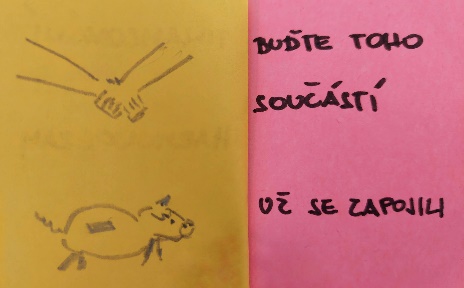 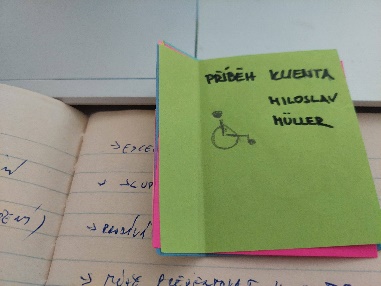 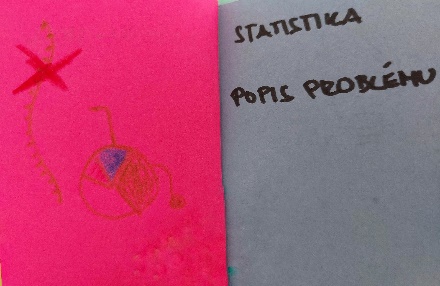 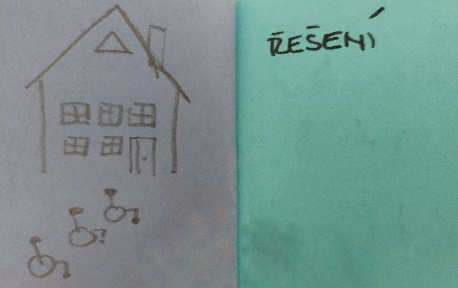 Výsledky testování
OČEKÁVANÉ VÝSLEDKY A ZMĚNY V KAMPANI
Finální podoba brožury,
změna fokusu z individuálních na firemní dárce,
finanční cíle a
název projektu.

CO JSME SE ve FRINu NAUČILI
Zavedení prototypování pro další projekty ParaCENTRA Fenix.
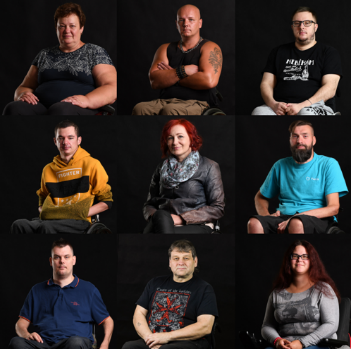 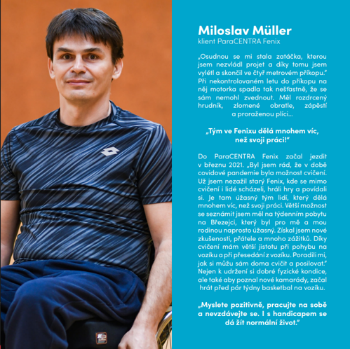 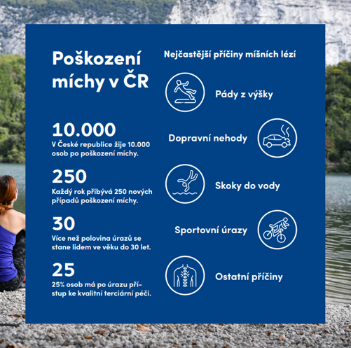 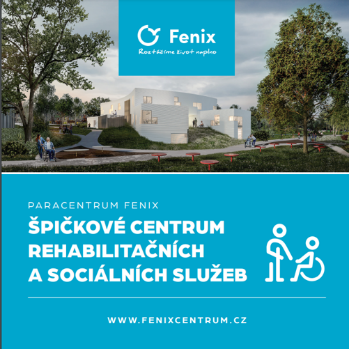 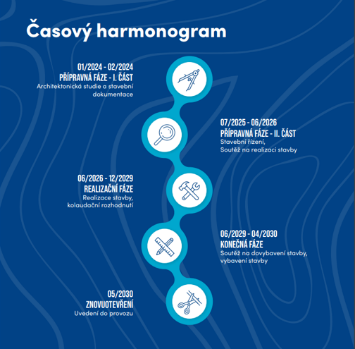 Kampaň v roce 2023
PLÁN KAMPANĚ pro rok 2023
Testování brožury a její následná grafická podoba.
Oslovení potenciálních donorů s finální brožurou.
Prezentace kampaně v rámci vlastních webových stránek a sociálních sítích.

NAČASOVÁNÍ KAMPANĚ
Termín zahájení kampaně: leden 2023

FINANČNÍ CÍLE KAMPANĚ
Cílem je získat 12.000.000 Kč do konce roku 2024
Projekt
FINANCOVÁNÍ PROJEKTU
NÁKLADY KAMPANĚ
FINANCOVÁNÍ VÝSTAVBY
POČÁTEČNÍ INVESTICE
FINANCOVÁNÍ PROVOZU
ParaCENTRUM Fenix
Dotace EU
Dotace EU/JMK / firemní dárci
Firemní dárci
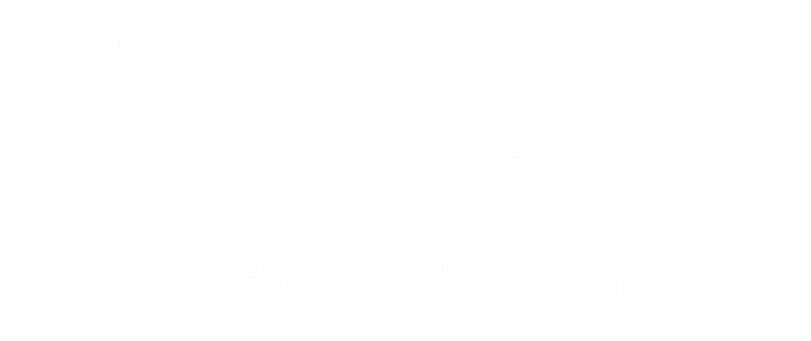 Děkujeme, že s námi roztáčíte život na plno
ParaCENTRUM Fenix, z.s.
www.roztacime.cz

Michaela Arientová
arientova@pcfenix.cz
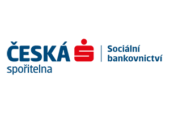 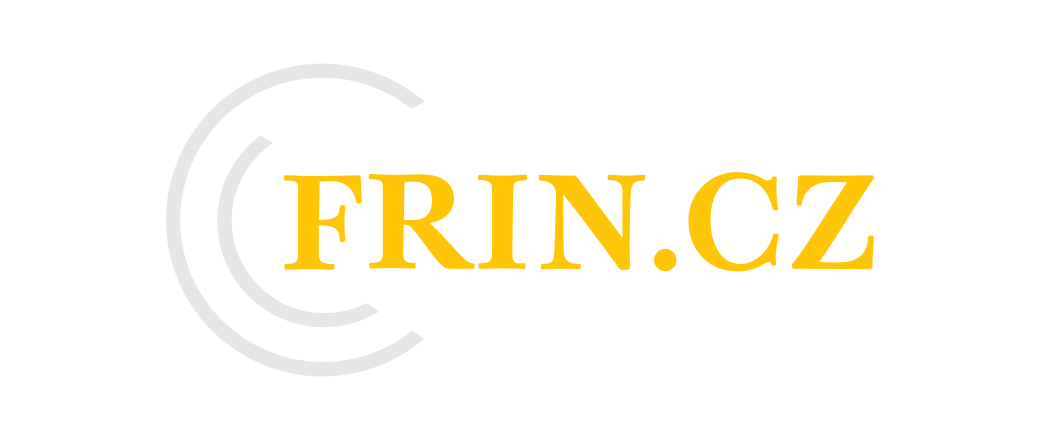 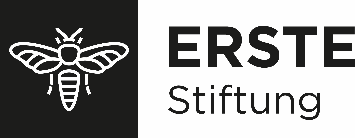